Проект «Нет поборам!»
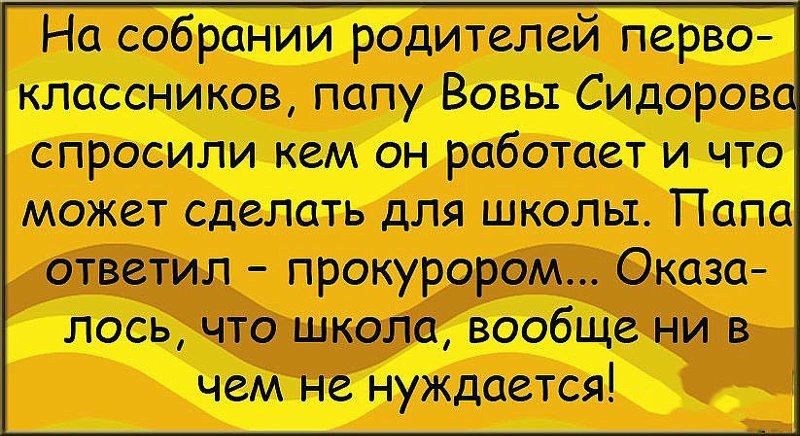 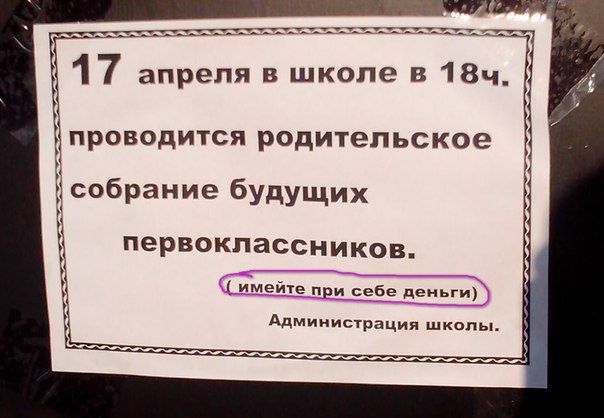 Задачи. Цели. Результат.
[Speaker Notes: Уважаемые коллеги, добрый день! В 2017 году Министерством образования и науки Пермского края реализуется проект по исключению поборов в образовательных организациях]
Рабочая группа
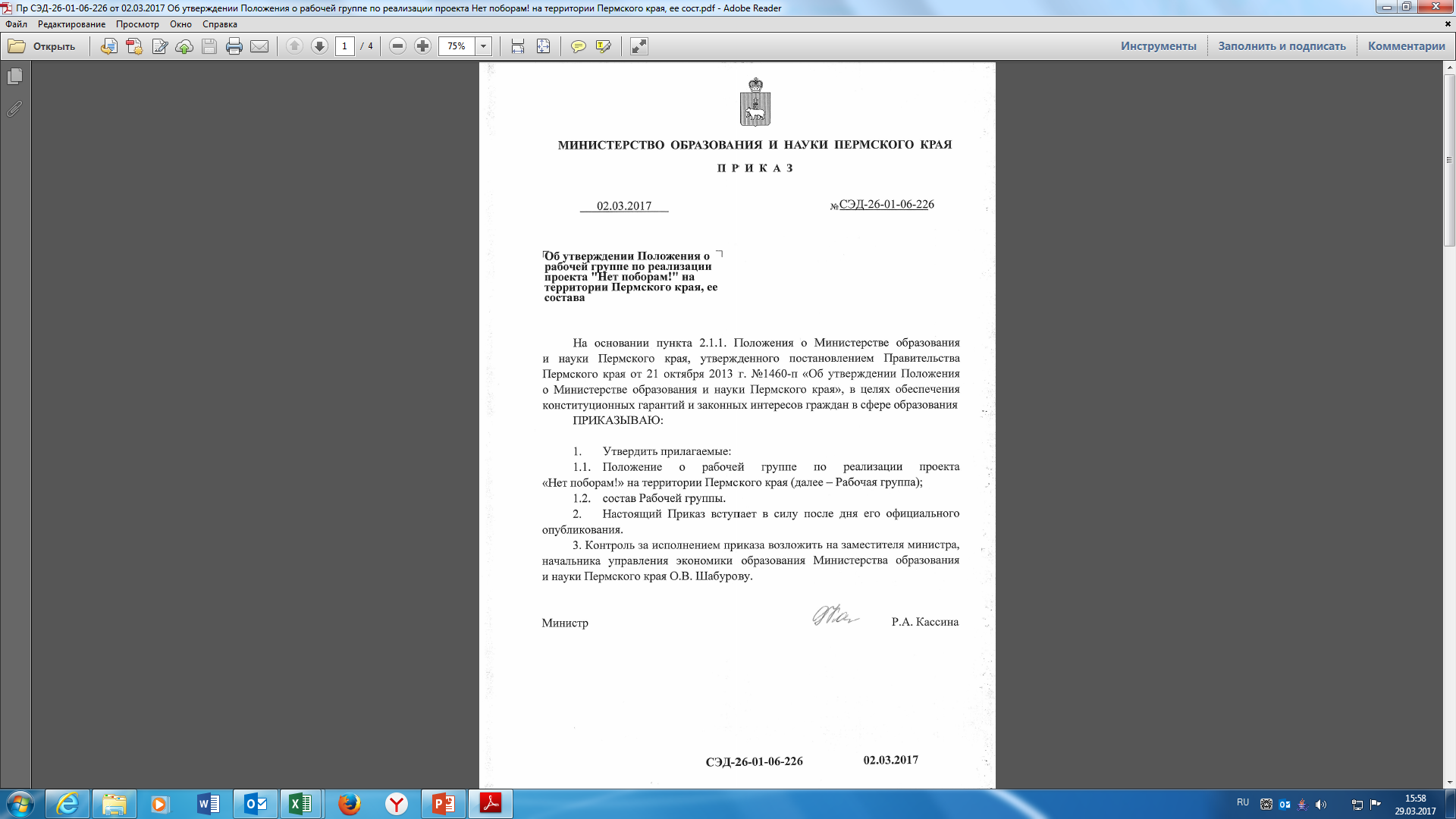 [Speaker Notes: Для решения проблем и реализации проекат Министерством была создана рабочая группа по проекту, в рамках заседаний рабочей группы утверждены мероприятия и ответственные по ним, также утвержден проект анкеты необходимой для оценки ситуации на начальном этапе проекта и оценки ситуации и социального эффекта в ходе реализации проекта.]
[Speaker Notes: Мероприятия по реализации проекта утверждены МОиН ПК 17 марта и будут доведены до Вас на этой неделе]
Мероприятия по реализации проекта
Информационные
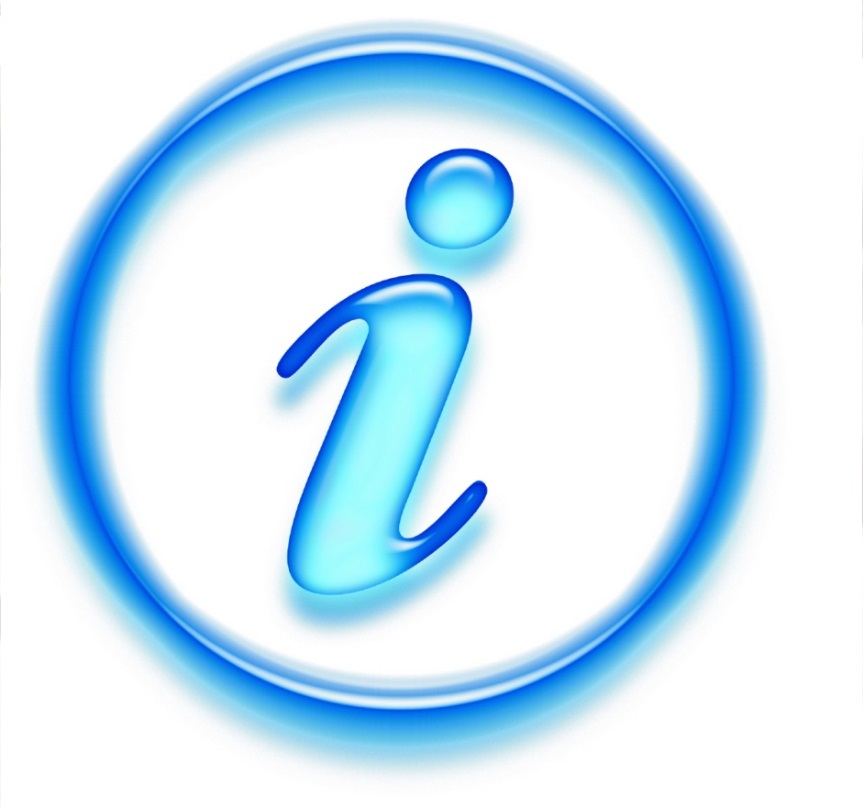 [Speaker Notes: Информационные мероприятия 6 памятки по вопросам сбора денежных средств в каждом учреждении, актуализация на информационных стендах информации, также размещением информации о структуре бюджета ОО, необходимо в рамках проекта провести ряд совещаний по вопросам разъяснения принципов финансирования ОО, провести родительские собрания по вопросам]
Мероприятия по реализации проекта
Просветительские
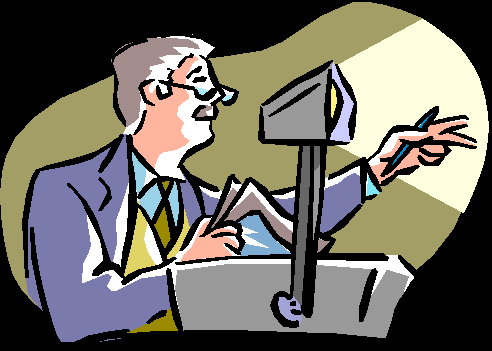 Мероприятия по реализации проекта
Контрольные
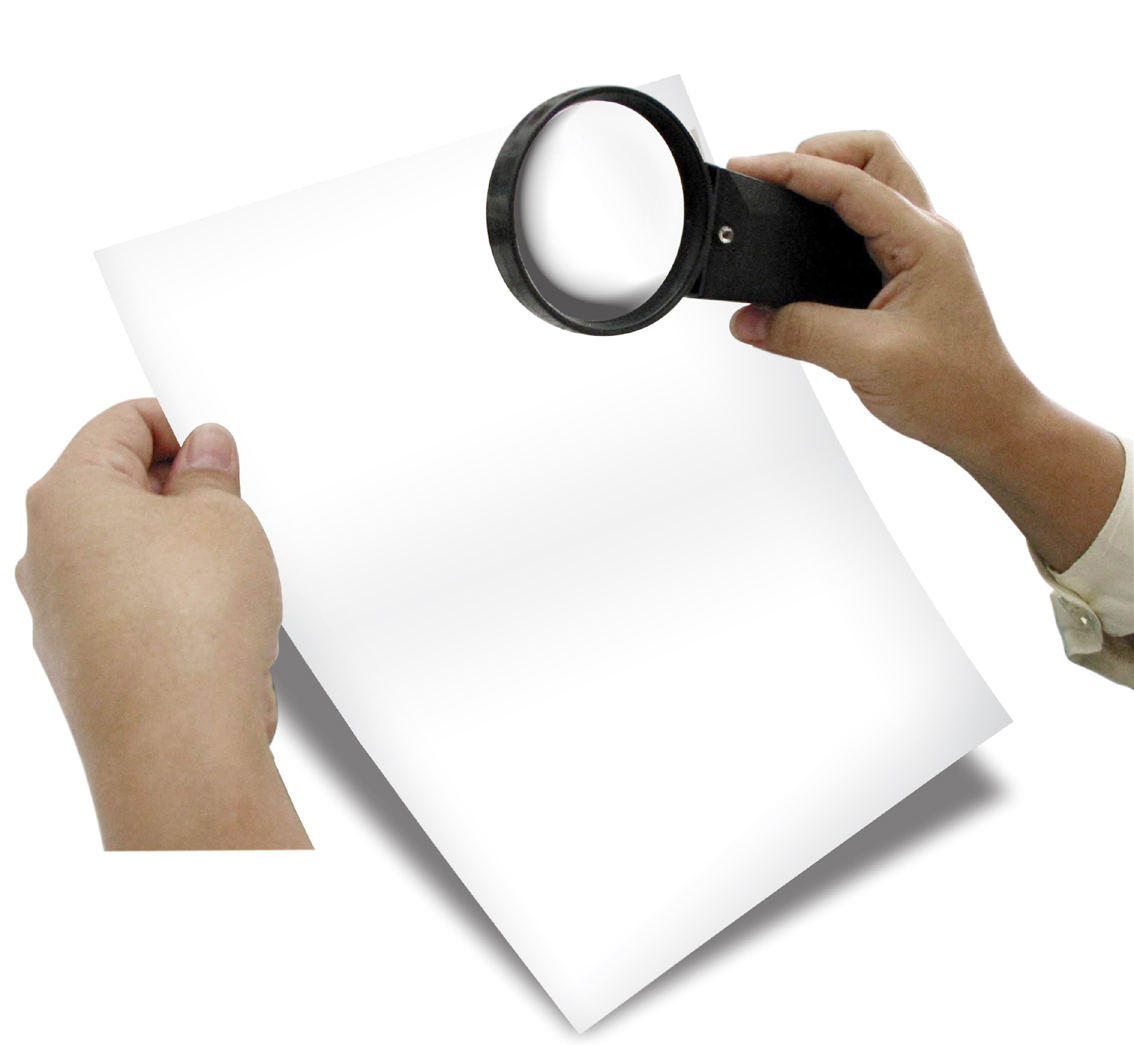 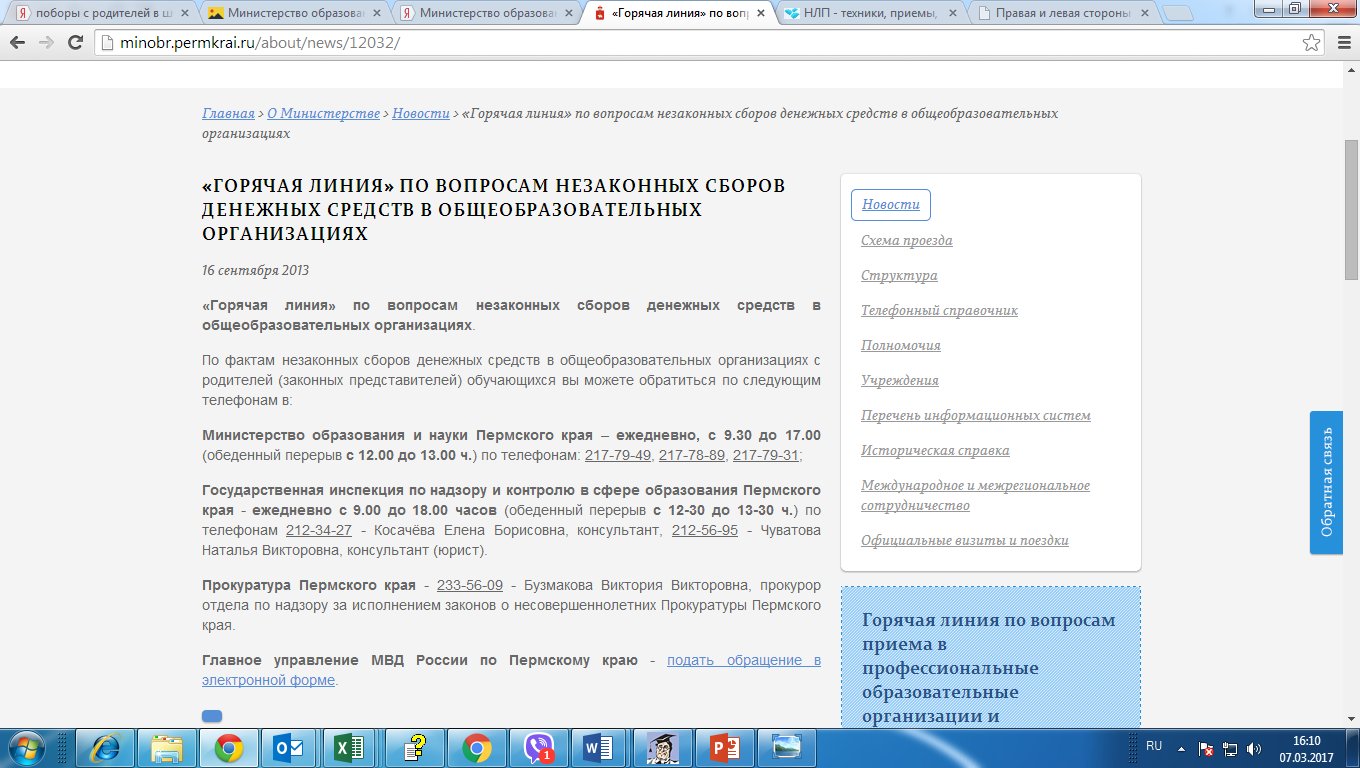 [Speaker Notes: Горячая линия по вопросам незаконных сборов денежных средств в ОО осуществляется и работает ежедневно с 9-00 до 17-30.]
Документы, регулирующие приносящую доход деятельность ОО (Письма МОиН ПК ):
Примерная форма Положения о приносящей доход деятельности ОО;
Примерные калькуляции стоимости услуг;
Примерные формы договоров на оказание услуг;
Памятка для родителей по формированию бюджета школы и детского сада (разместить на сайте ОО и информационном стенде);
Информация по финансовому обеспечению расходов школы и детского сада (разместить на сайте ОО и информационном стенде).
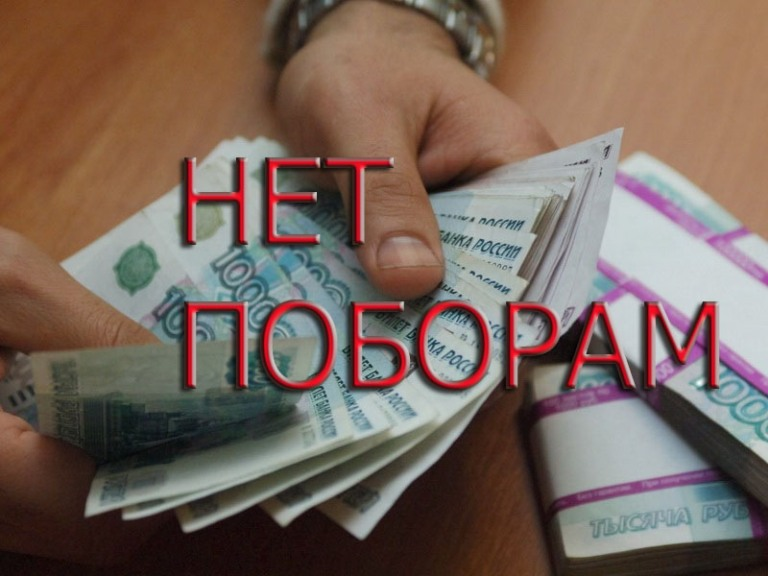